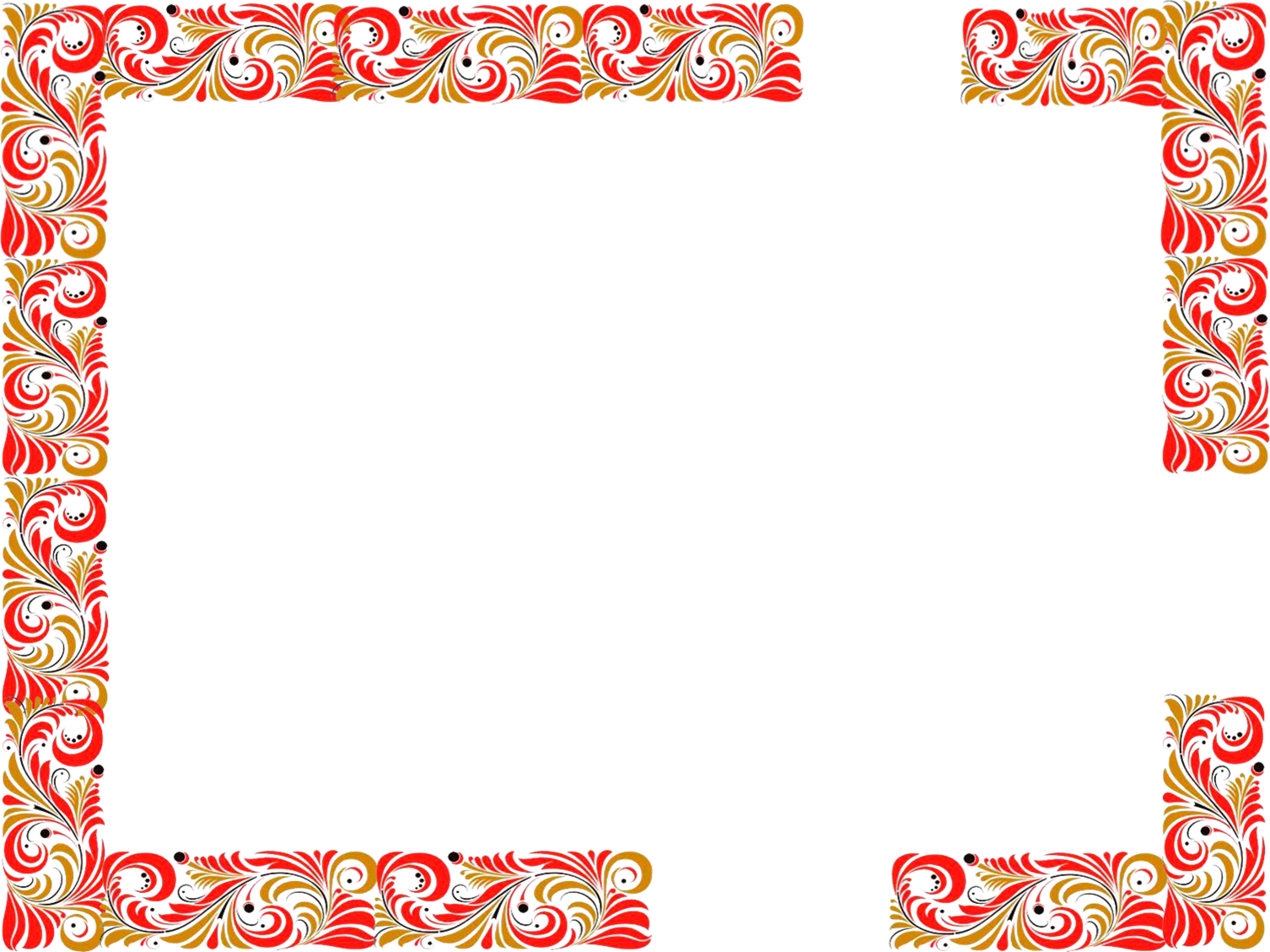 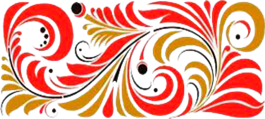 Презентация Хохломская роспись
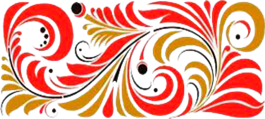 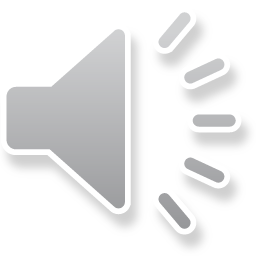 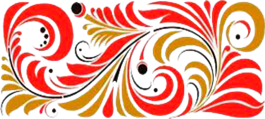 Хохлома — старинный русский народный промысел, родившийся в XVII веке в округе Нижнего Новгорода.
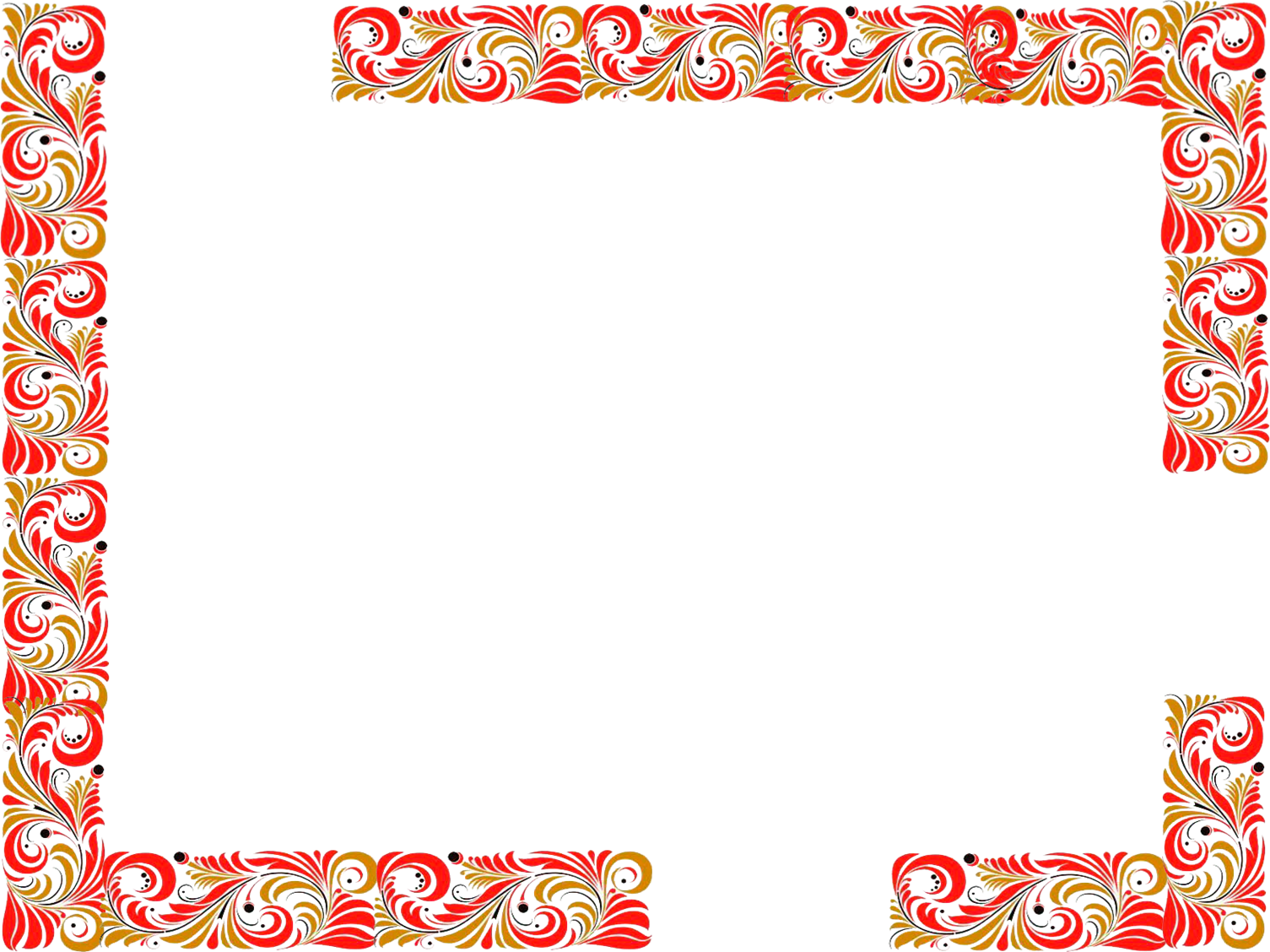 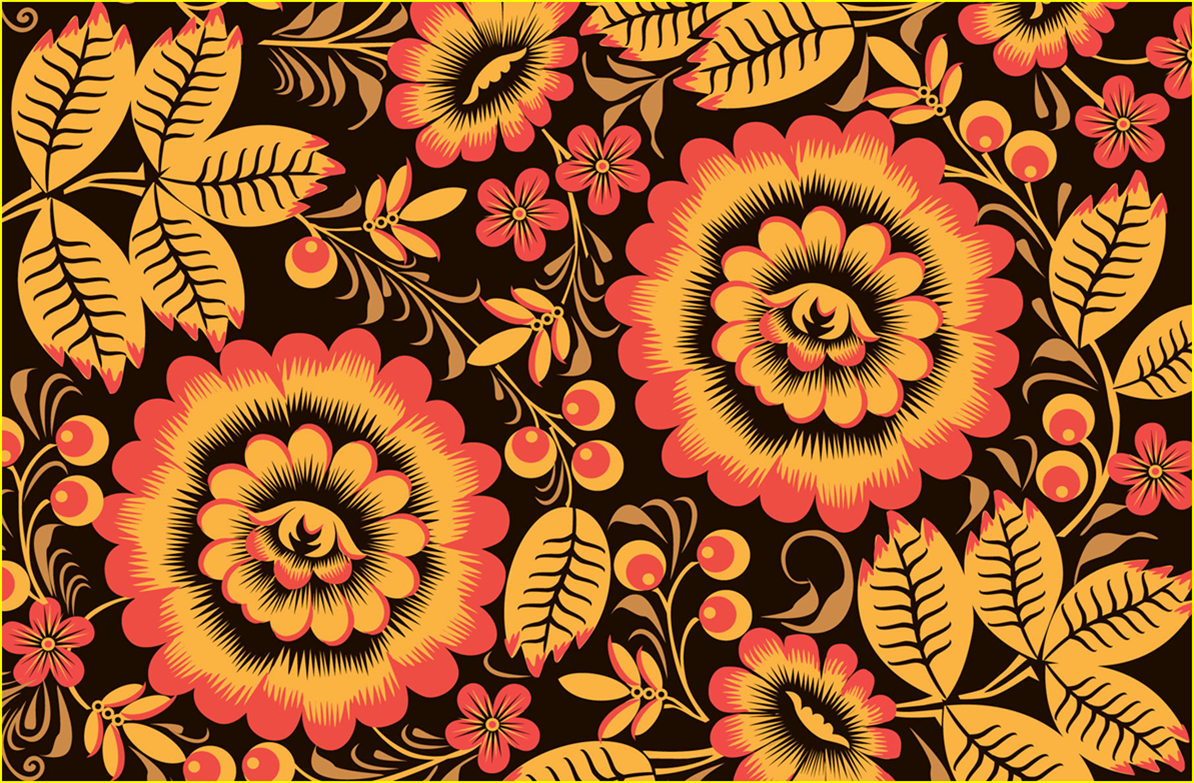 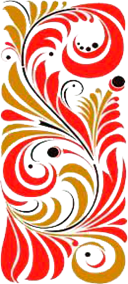 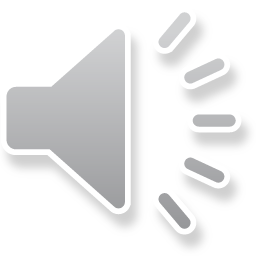 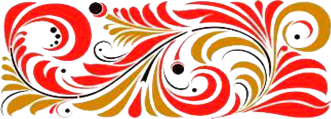 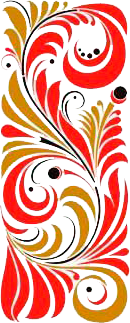 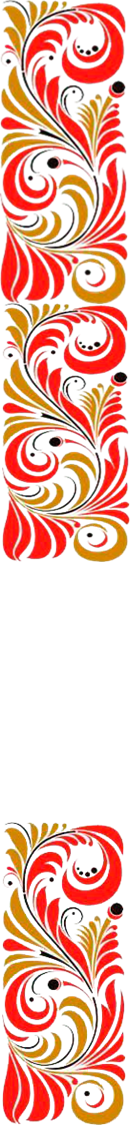 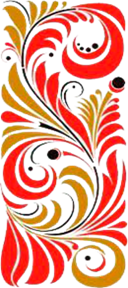 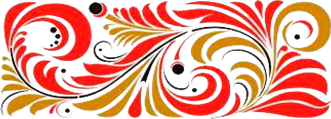 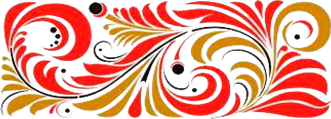 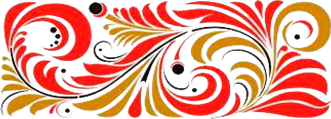 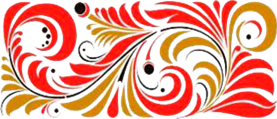 Ветка плавно изогнулась, и колечком завернулась.                     Рядом с листиком трёхпалым, земляника цветом алым. Засияла, поднялась, сладким соком налилась. А трава, как бахрома. Что же это?
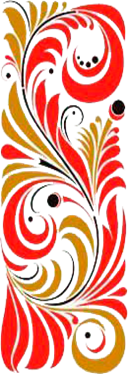 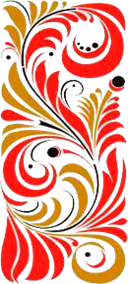 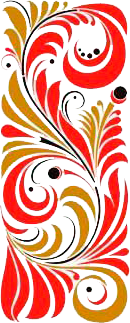 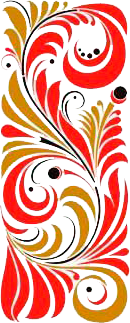 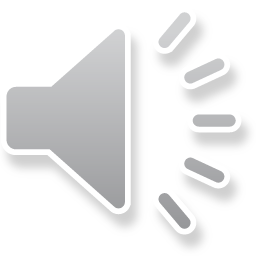 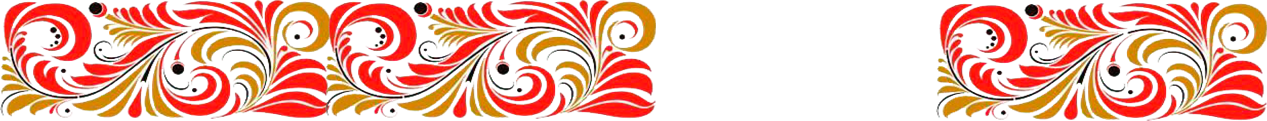 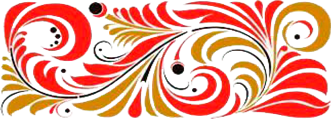 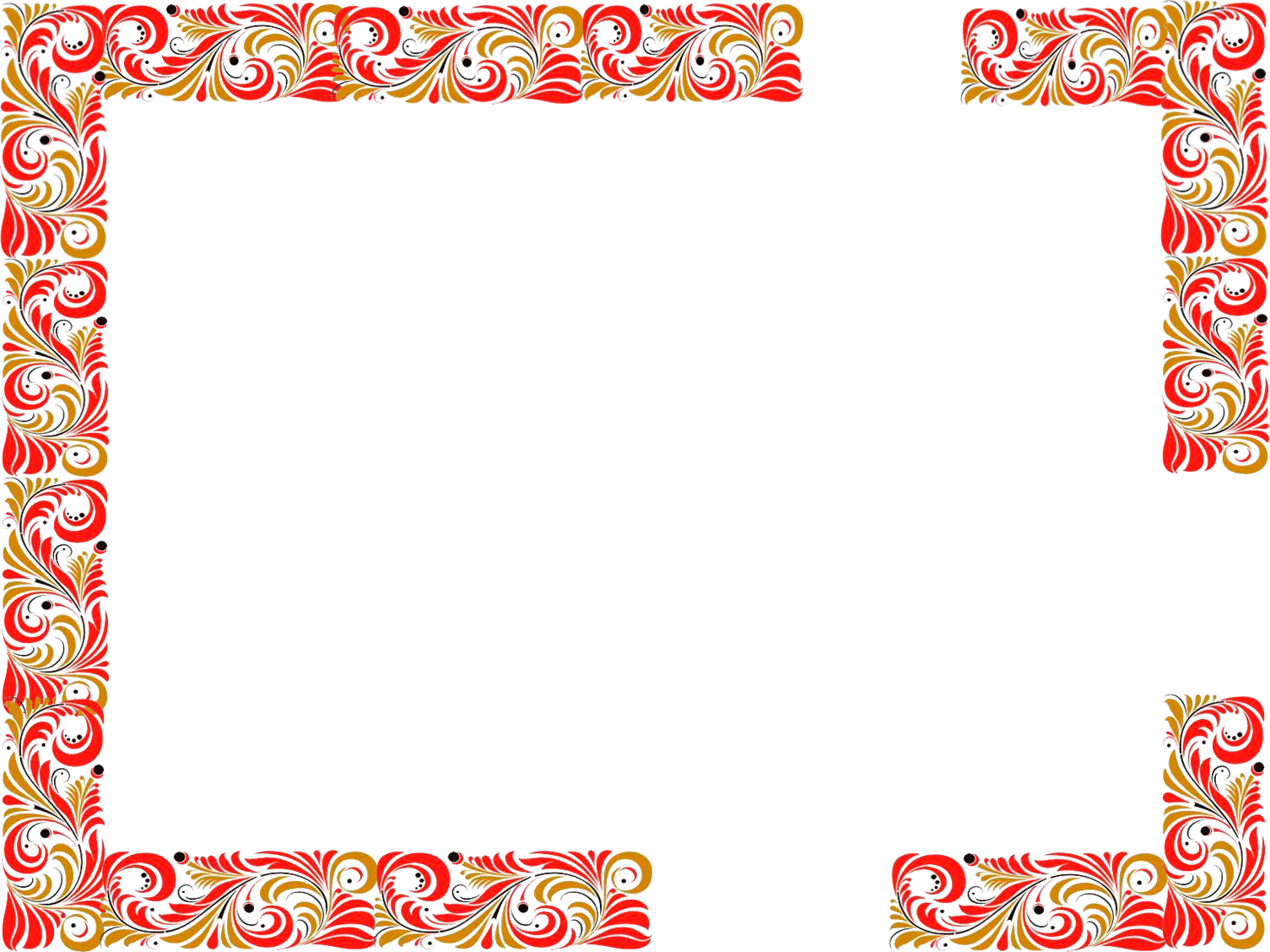 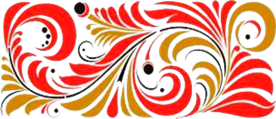 Хохломская посуда
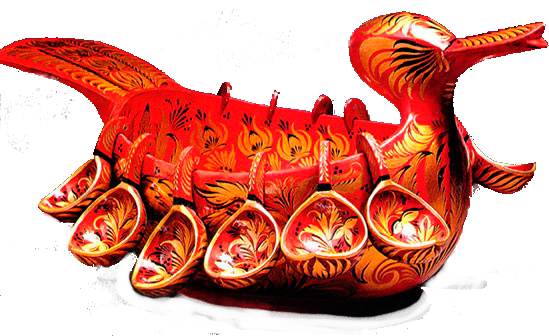 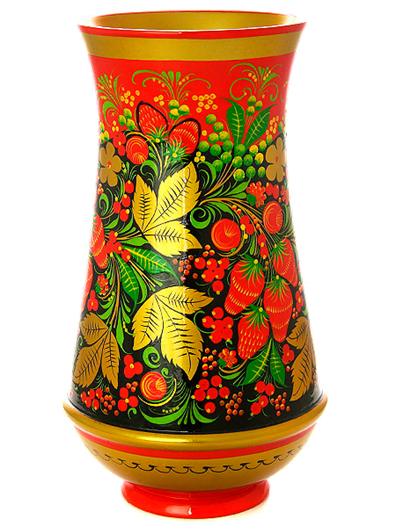 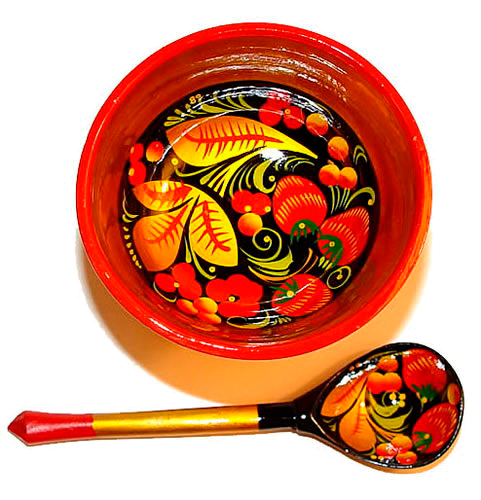 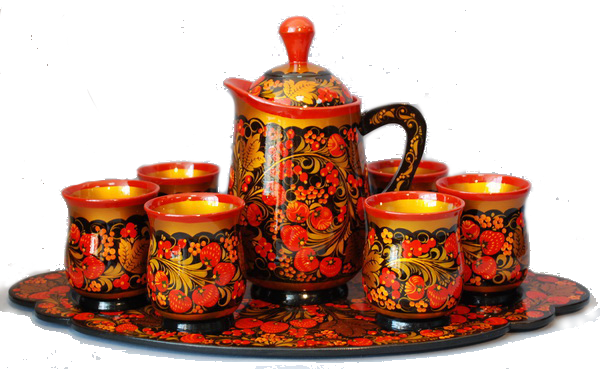 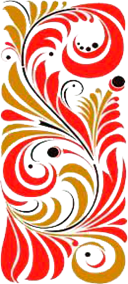 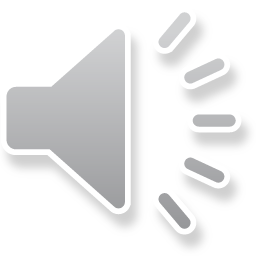 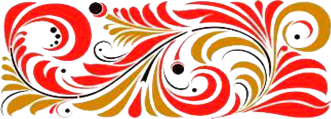 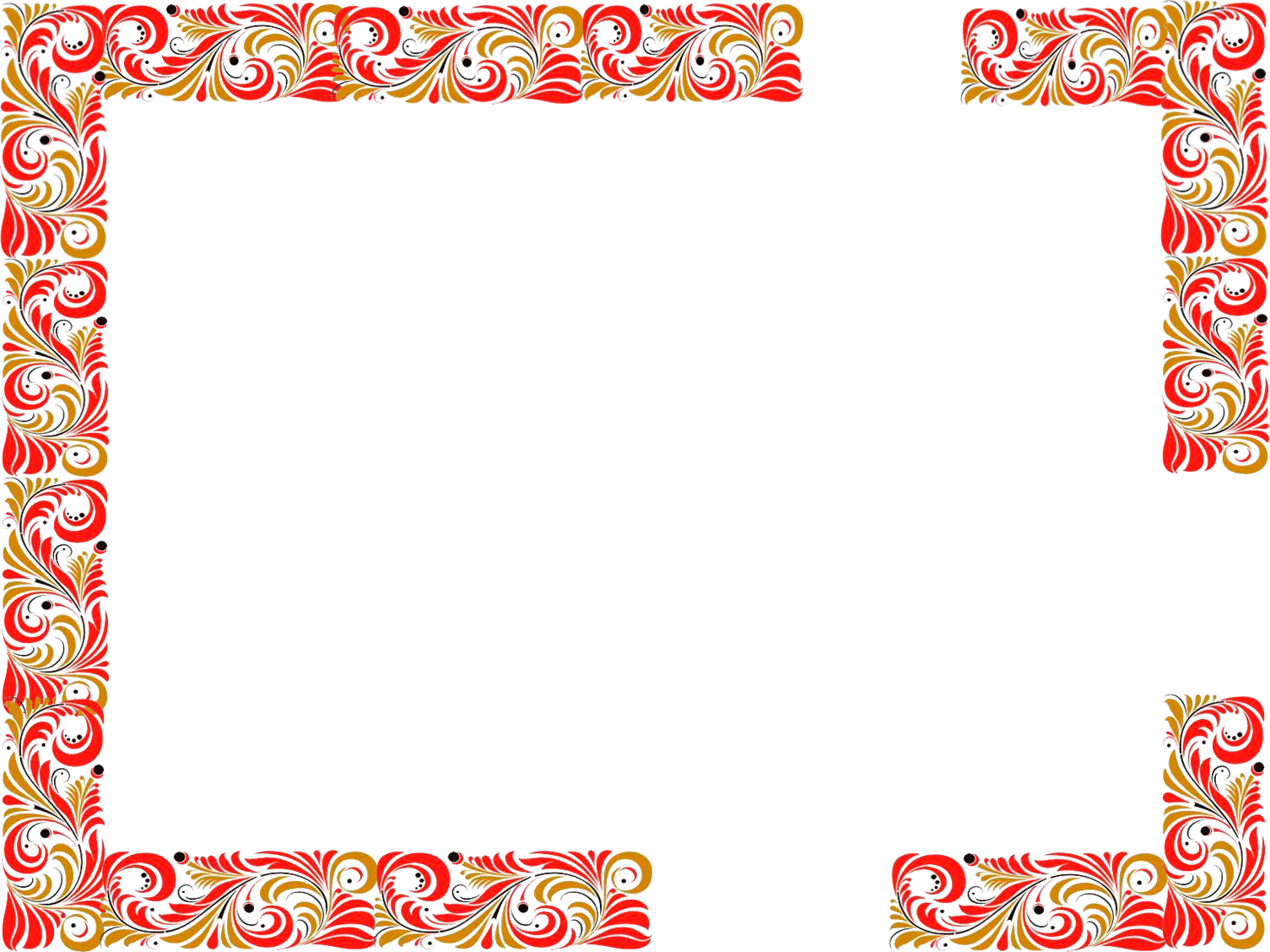 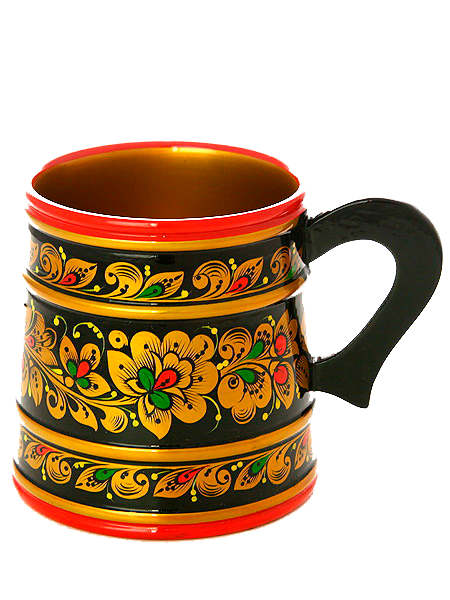 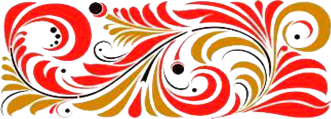 Хохломская посуда
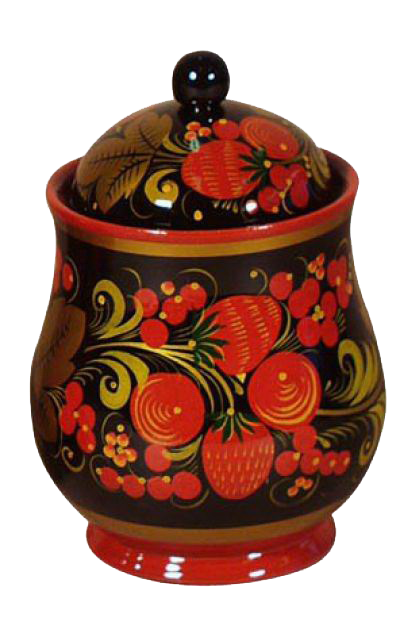 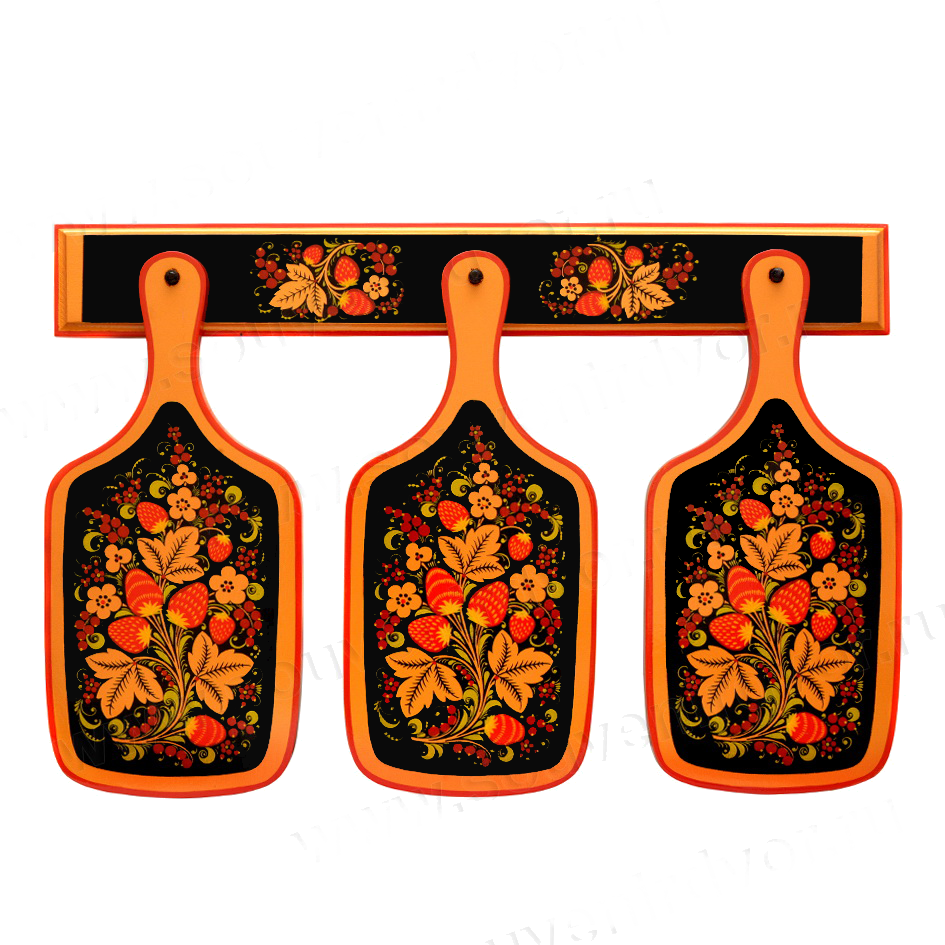 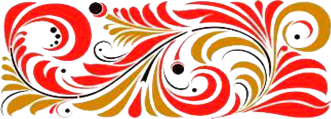 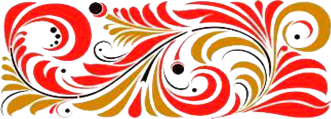 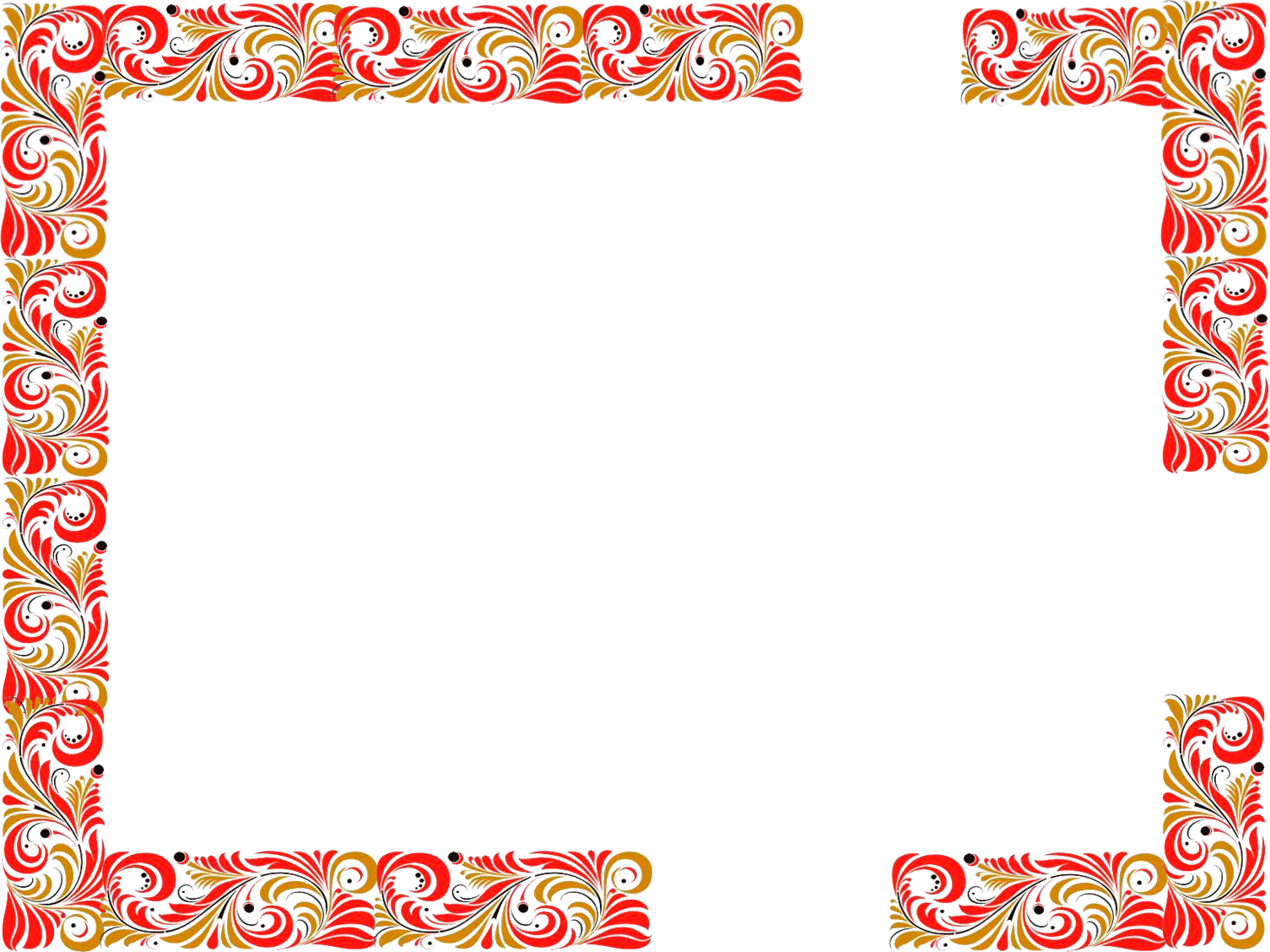 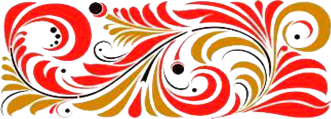 Подготовка посуды к росписи
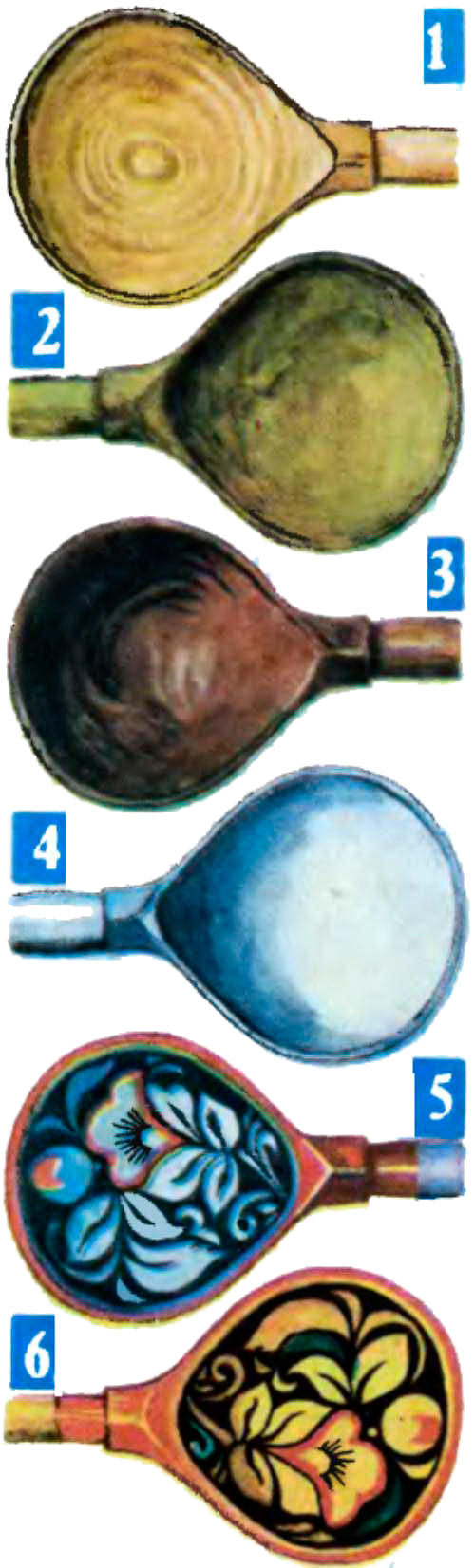 Заготовка изделия
Грунтовка полуфабриката
Роспись
Покрытие лаком
Закалка в печи
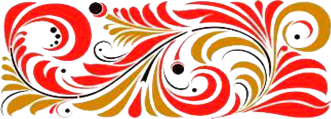 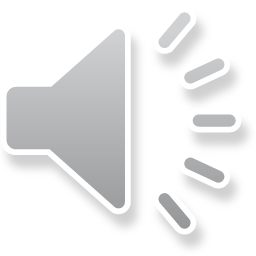 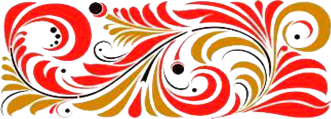 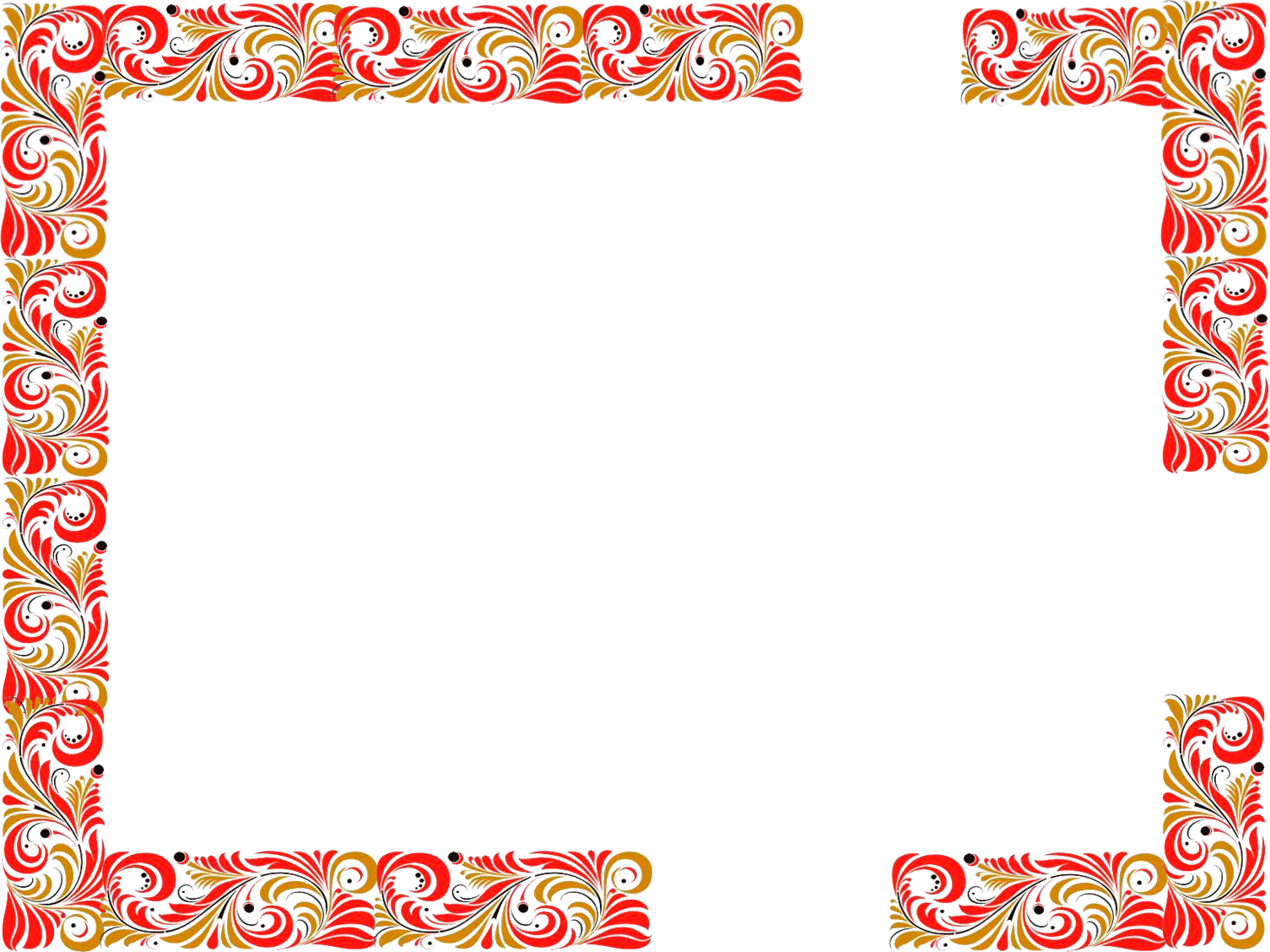 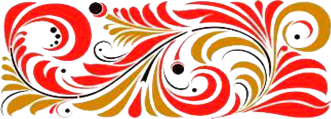 Подготовка посуды к росписи
Заготовка. Деревянную посуду на токарном станке из хорошо просушенной древесины. Такие заготовки называют «бельем».  Готовое изделие хорошо просушивают.
Грунтовка. Разведенную водой до жидкого состояния глину  хорошо втирают в «белье» с помощью тряпки очень тонким слоем. Сушат в течение нескольких часов.
Пропитка льняным маслом, сушка
Олифление. Покрывают 4 слоями олифы. Сушат в печи при 50-60 градусах
Лужение. Порошок олова или алюминия втирают в изделие. Оно приобретает бело-зеркальный блеск. Сушка
Роспись. Все элементы росписи выполняются без предварительного рисунка карандашом. Кисть необходимо держать у ее основания и ставить вертикально к плоскости рисунка. В росписи применяются масляные краски, главные цвета-красный и черный (сажа и киноварь)
Покрытие лаком. Расписанное и просушенное изделие покрывают масляным лаком и закаливают в печи при 270-300 градусах. Под воздействием температуры лак желтее и изделия приобретают золотистый цвет.
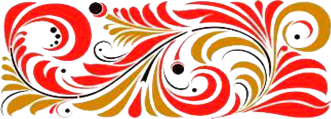 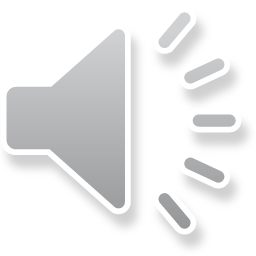 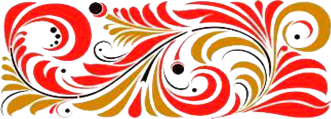 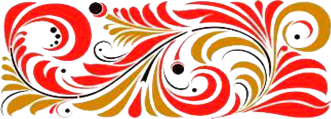 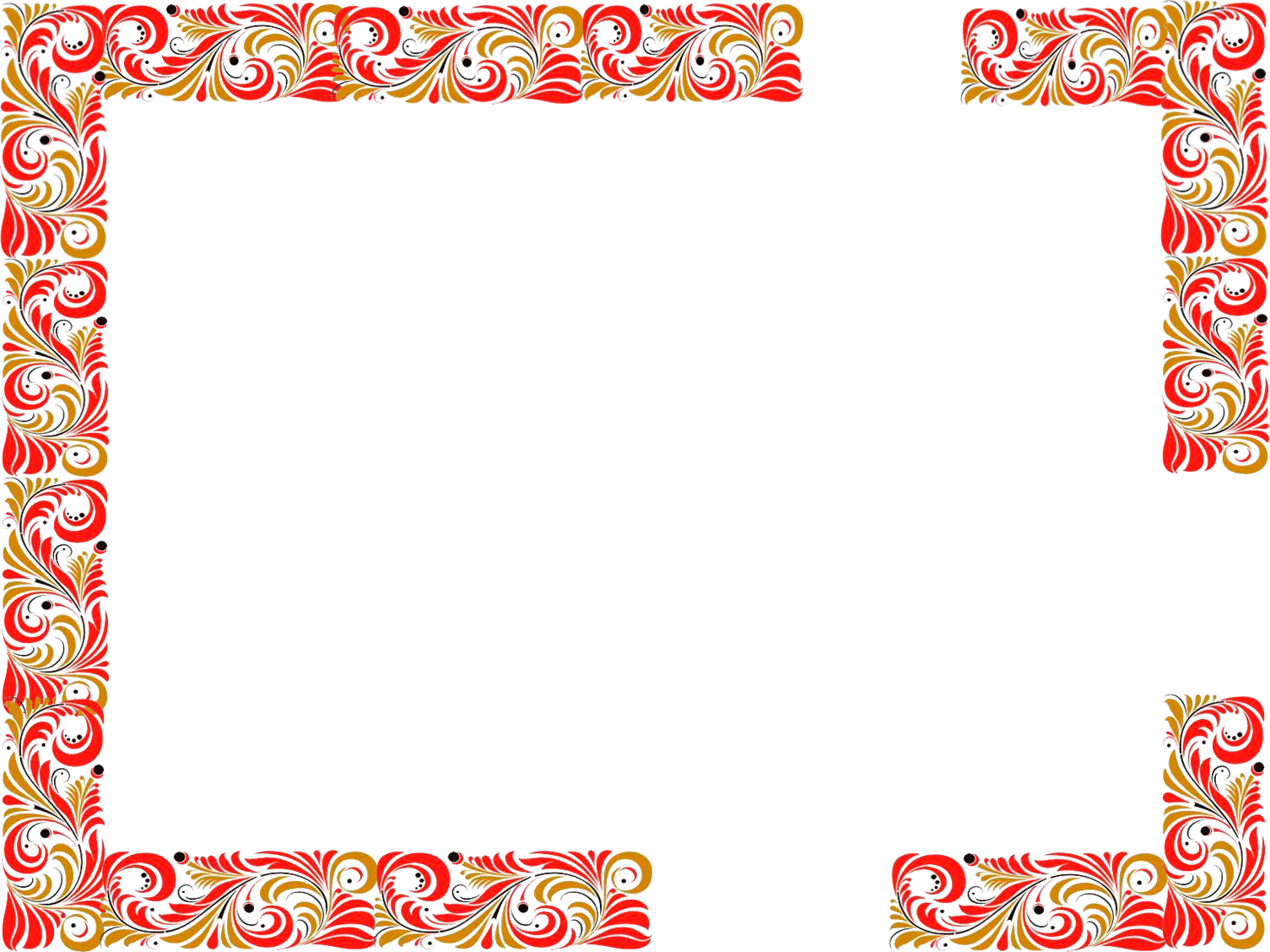 Для «фоновой» росписи было характерно применение чёрного или красного фона, сам рисунок оставался золотым.
роспись «под фон»
роспись «кудрина»
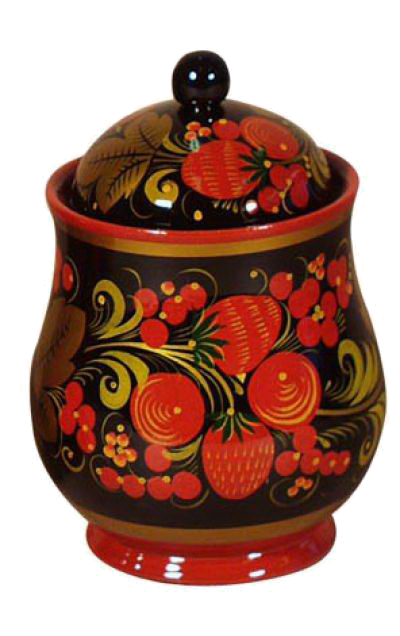 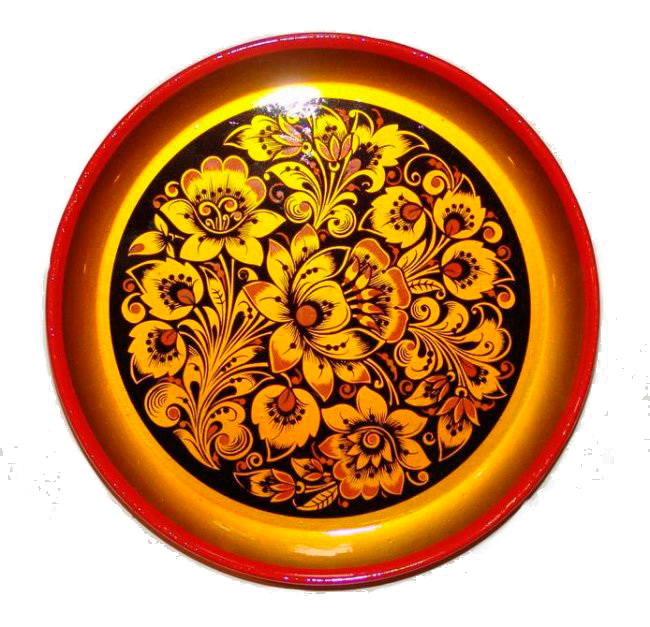 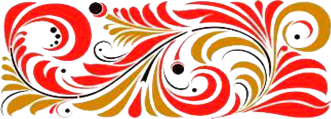 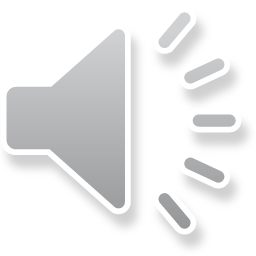 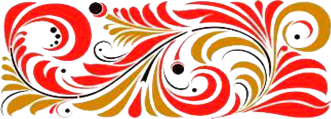 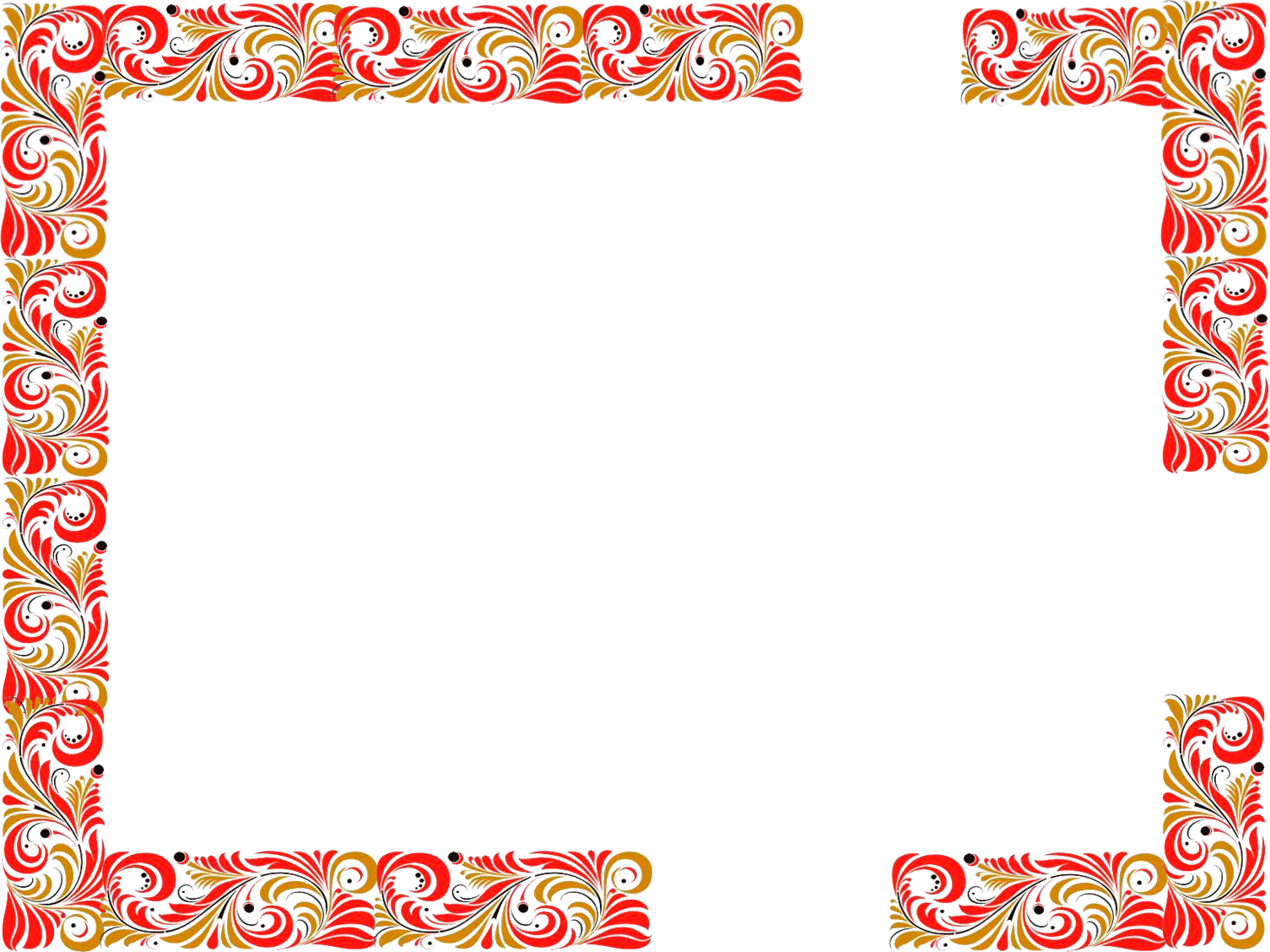 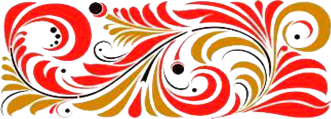 Основные элементы узора
Травка, ягодки, цветы и птицы – символы счастливой жизни (райский сад). Разукрашенная посуда создает праздник, олицетворяет мечту людей о счастье.
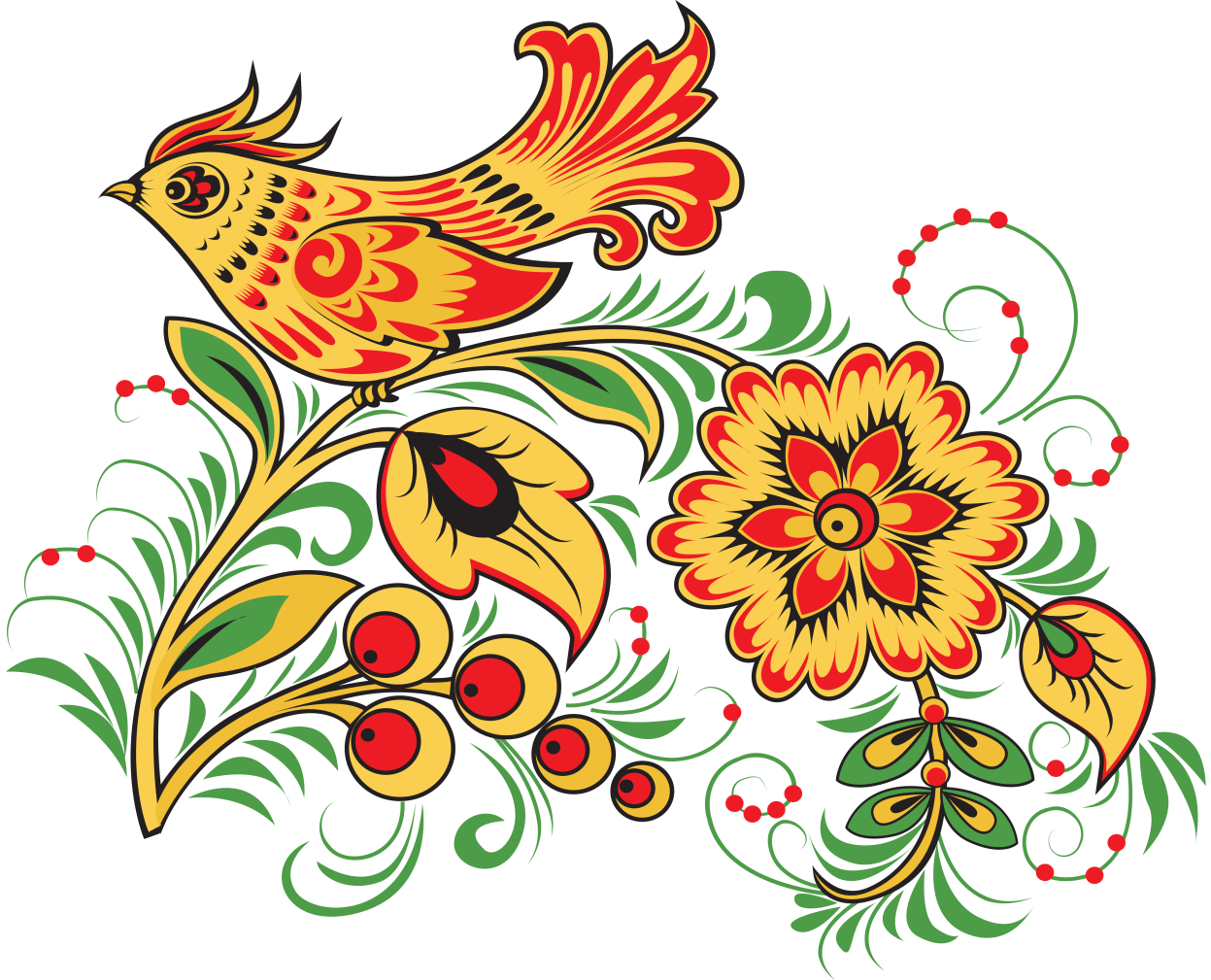 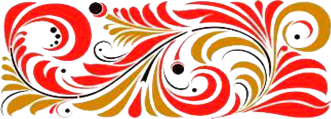 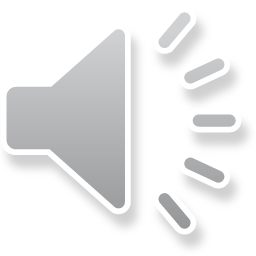 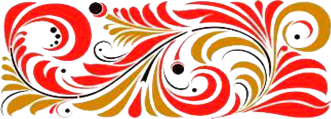 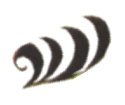 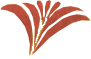 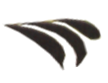 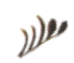 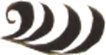 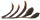 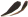 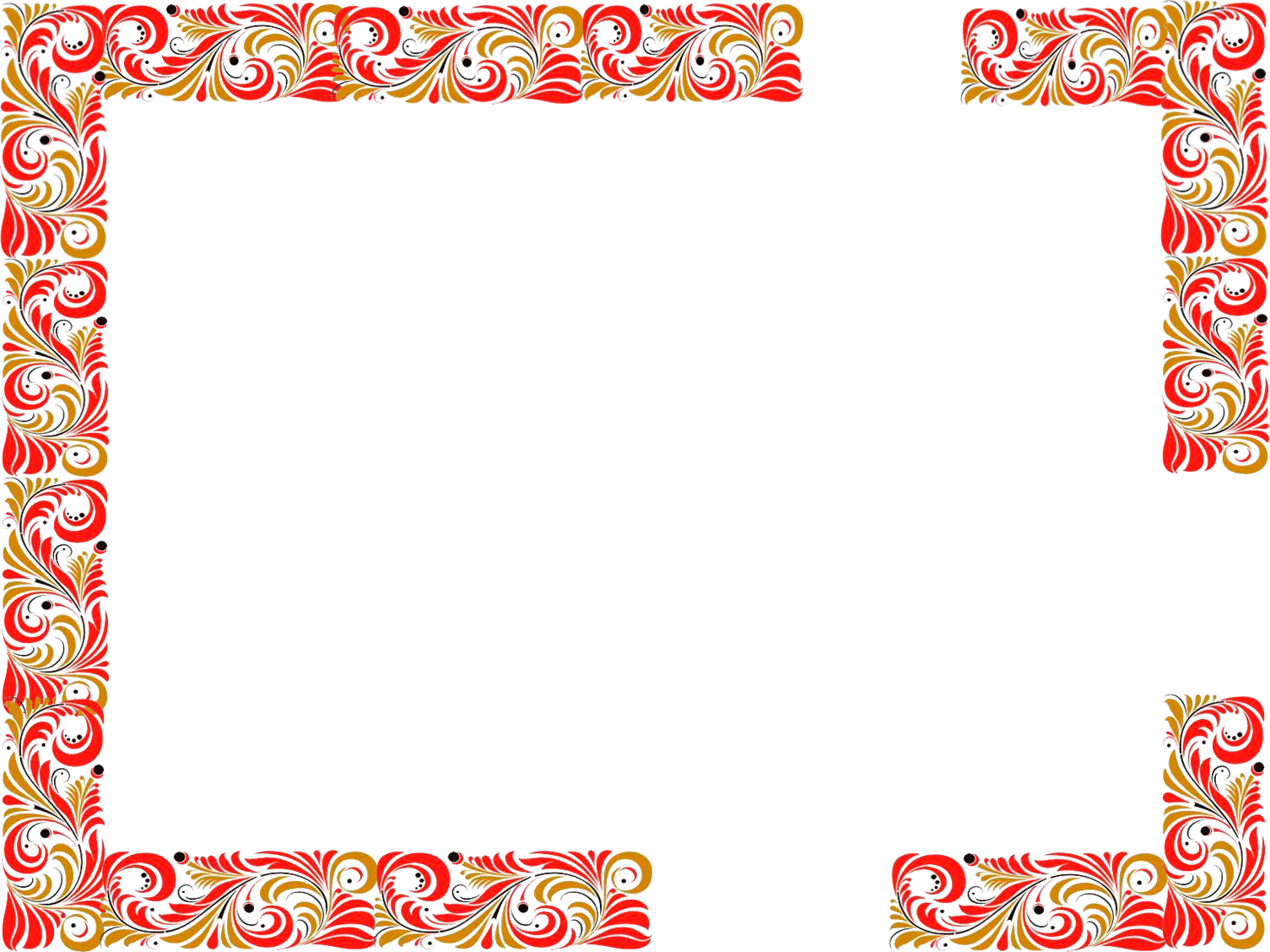 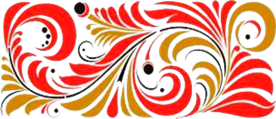 Последовательность выполнения элементов росписи
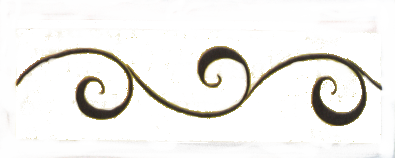 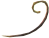 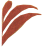 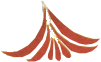 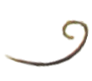 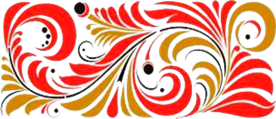 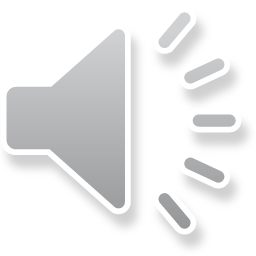 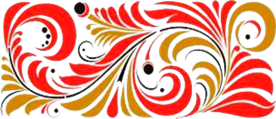 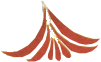 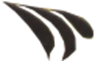 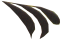 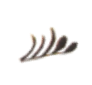 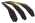 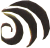 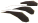 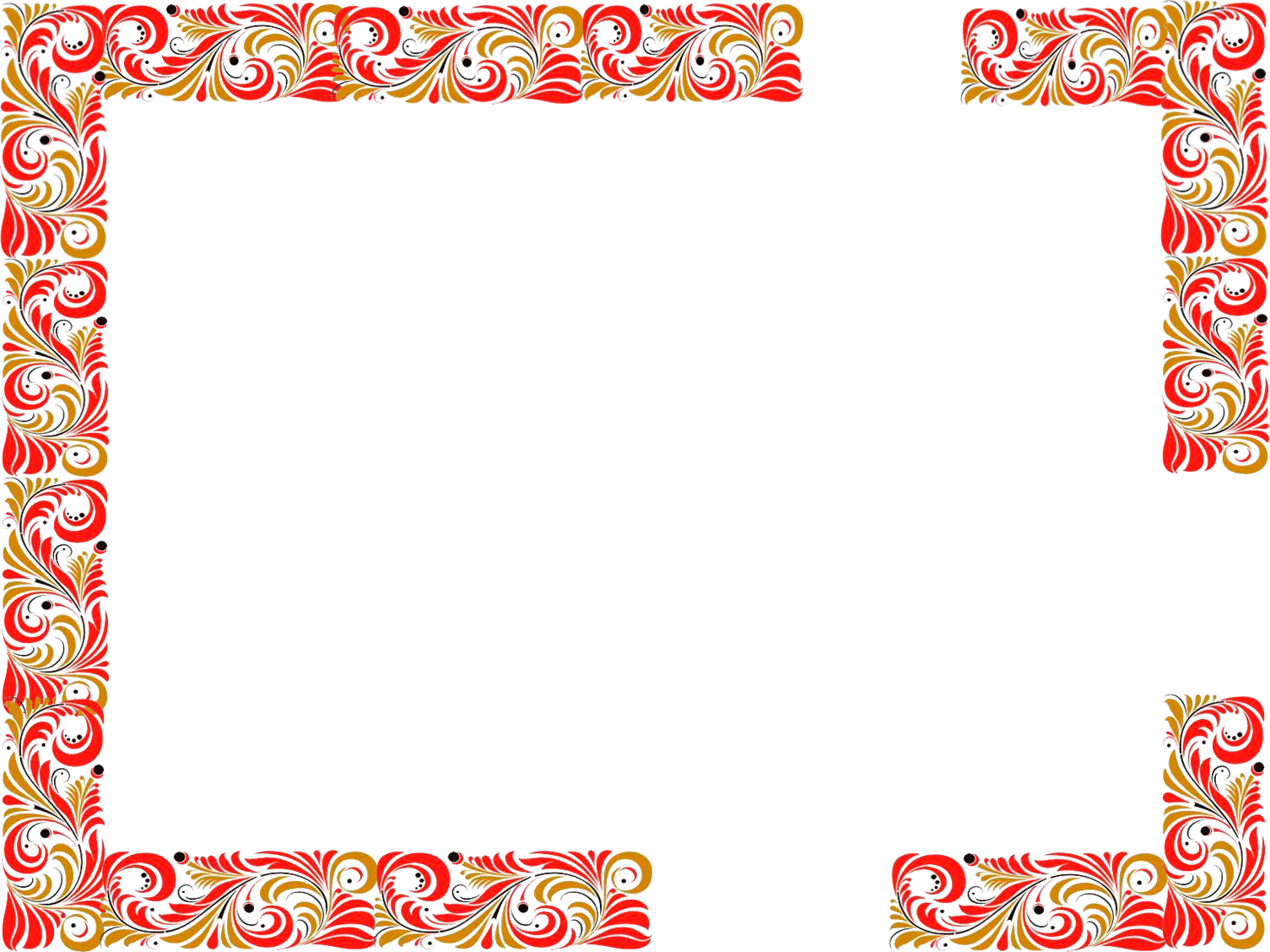 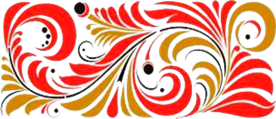 Последовательность выполнения элементов росписи посуды
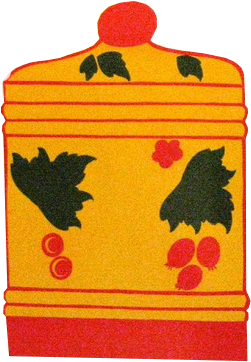 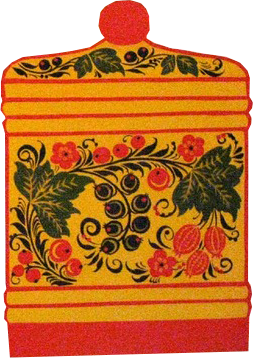 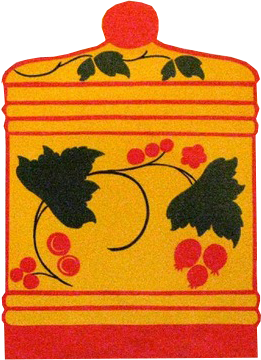 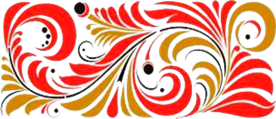 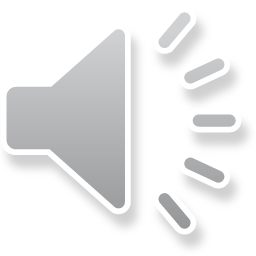 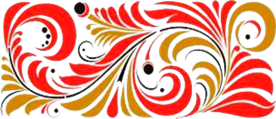 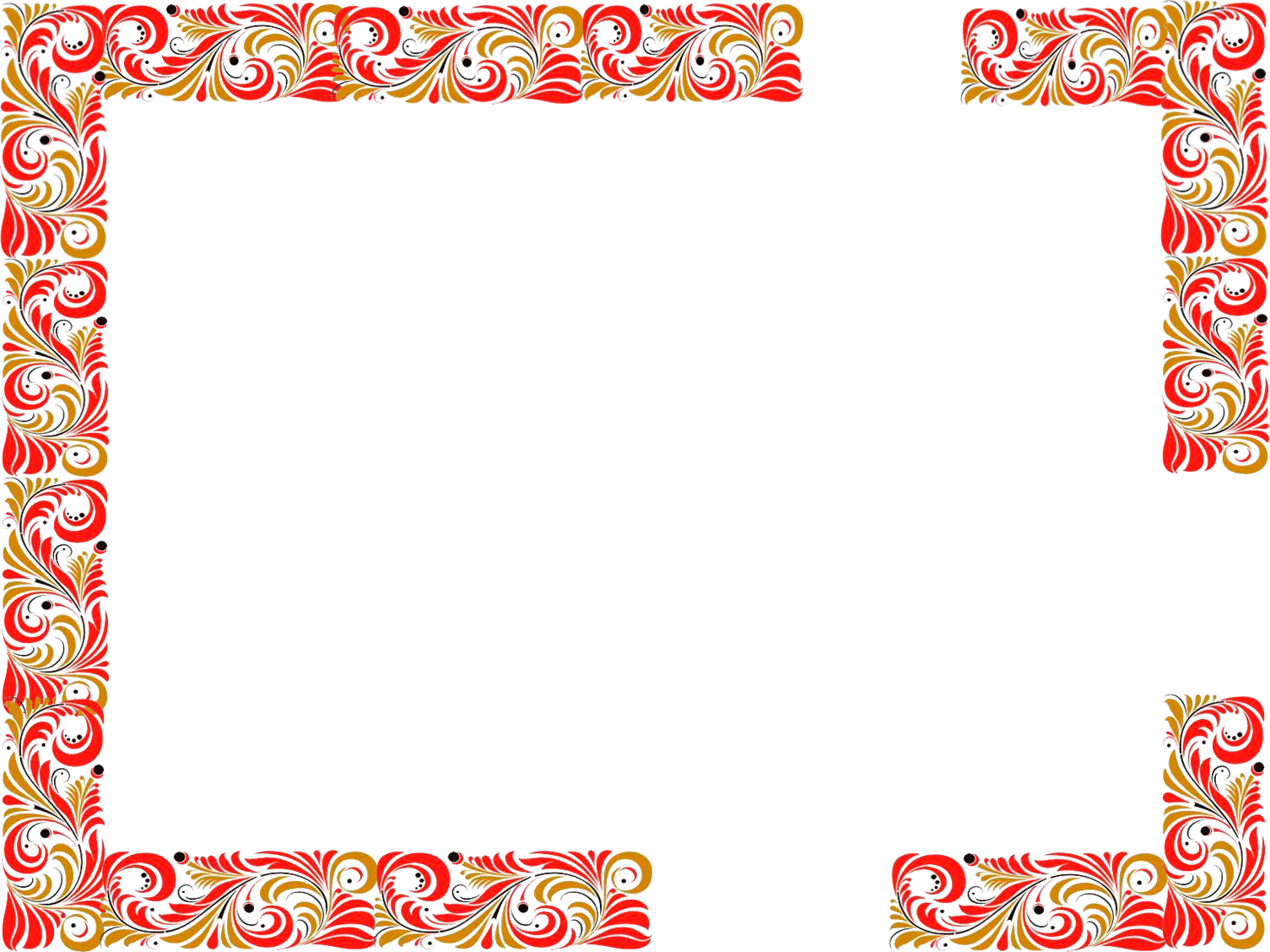 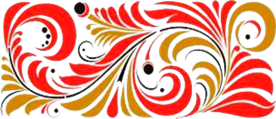 Проверочное задание
Из предложенных вариантов найди элементы хохломской росписи
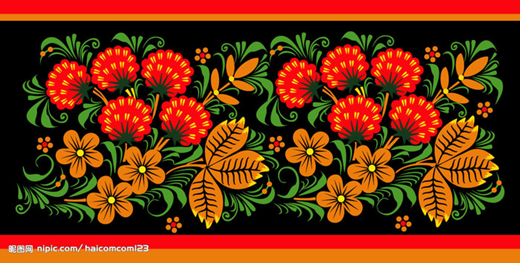 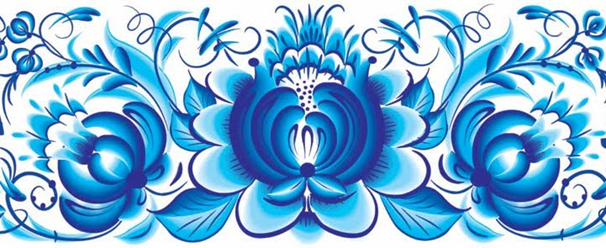 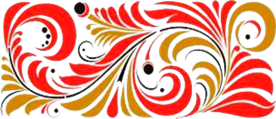 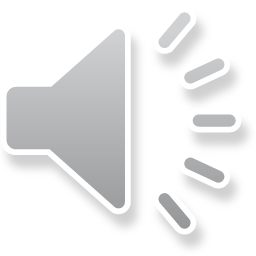 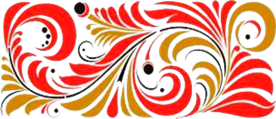 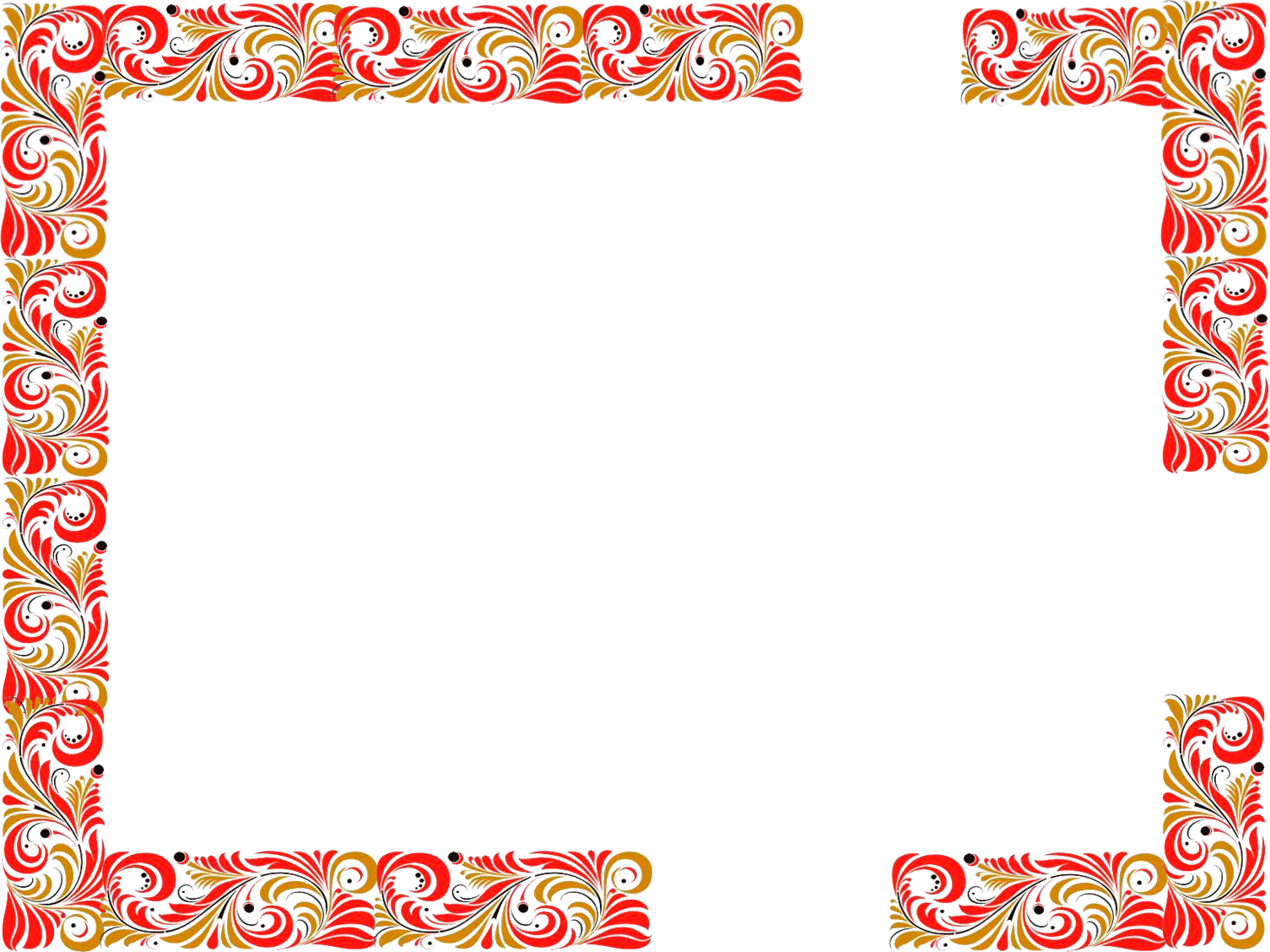 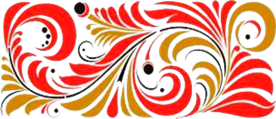 Проверочное задание
Из предложенных вариантов выбрать  посуду с элементами хохломской росписи
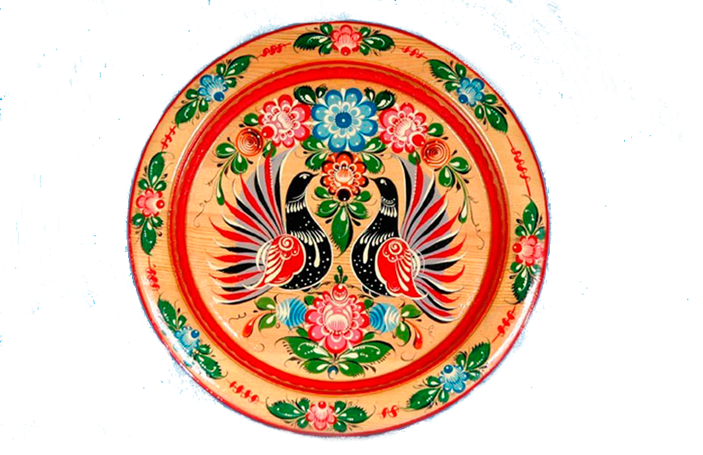 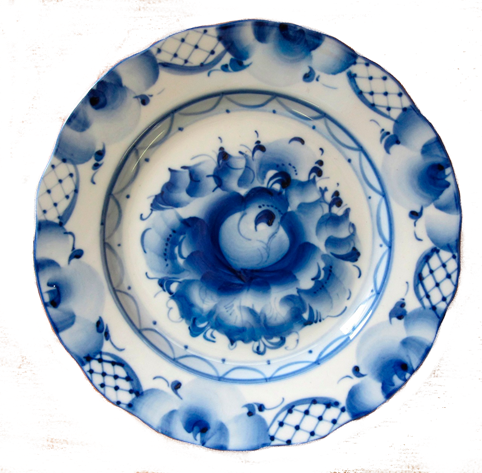 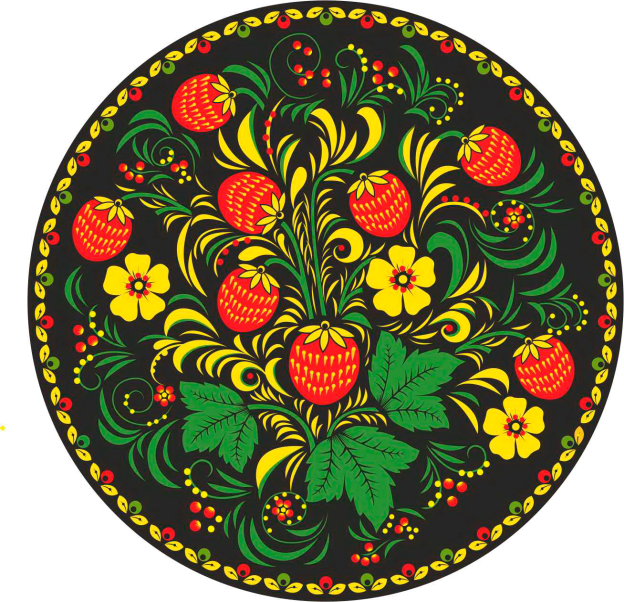 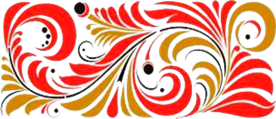 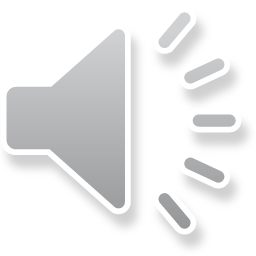 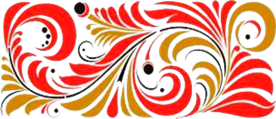